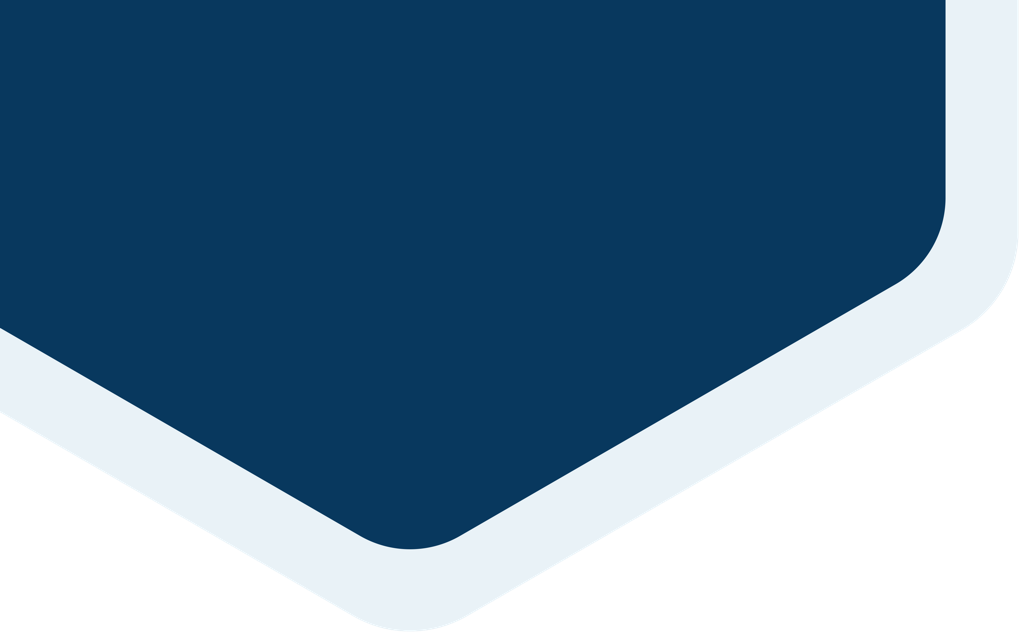 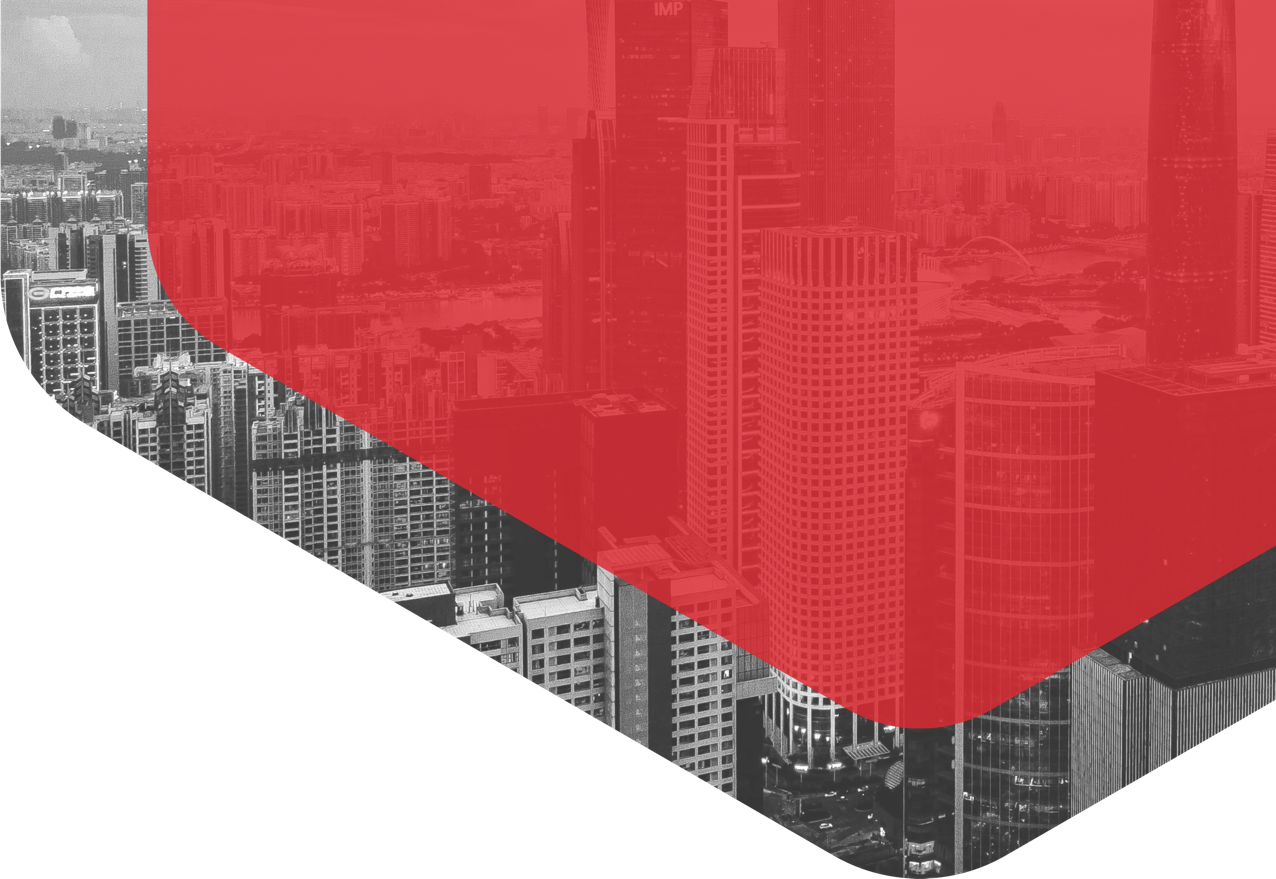 LOGO
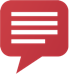 2O2X~2O2X
COMPANY SLOGAN
BUSINESS
WORK REPORT & PLAN
Free PPT Templates
Report ：freeppt7.com
XX.XX.20XX
Insert the Subtitle of Your Presentation
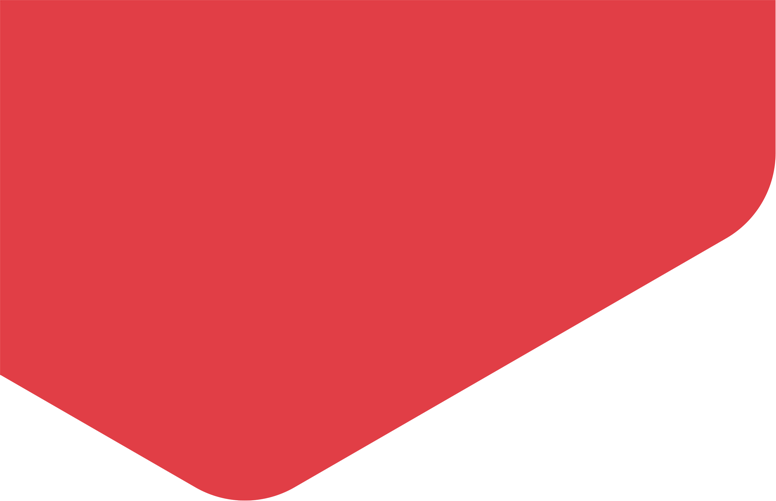 CONTENTS
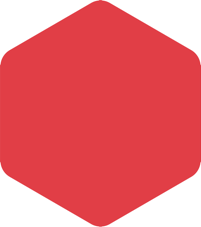 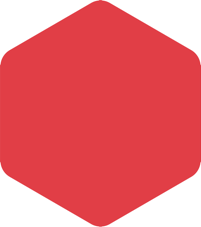 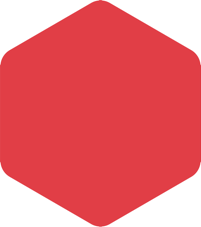 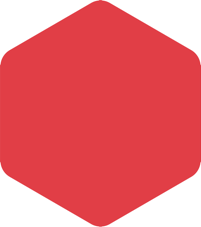 O1
O2
O3
O4
Add title text
Add title text
Add title text
Add title text
enter the relevant content you need here. thank you for downloading our ppt template file.
enter the relevant content you need here. thank you for downloading our ppt template file.
enter the relevant content you need here. thank you for downloading our ppt template file.
enter the relevant content you need here. thank you for downloading our ppt template file.
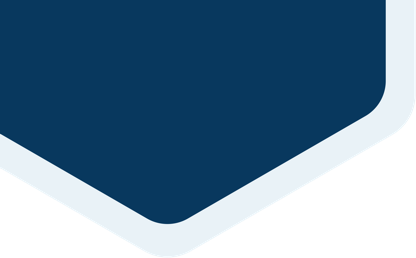 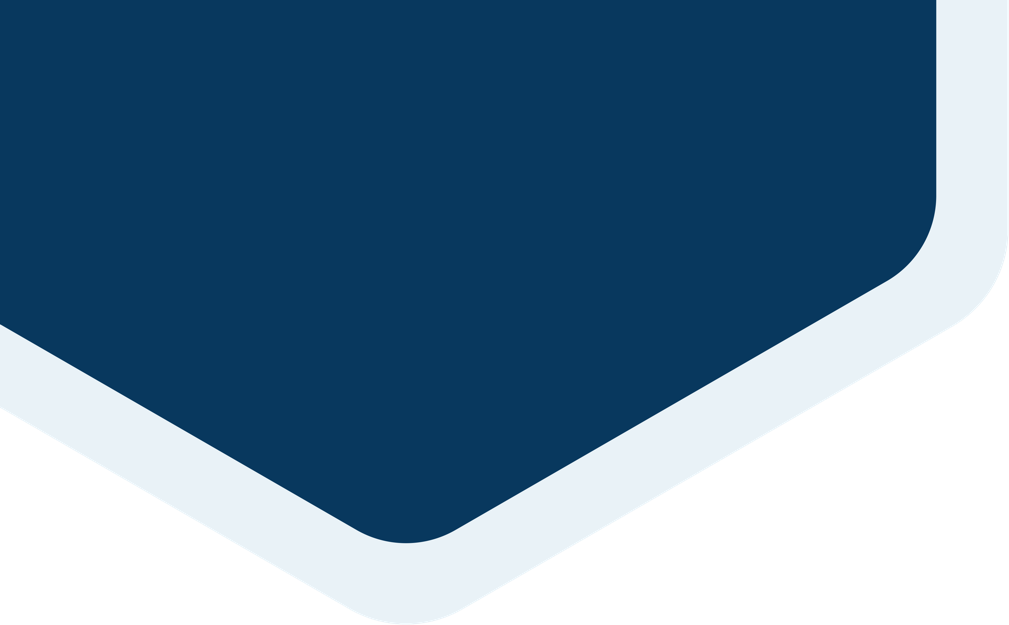 PART O1
WORK REPORT & PLAN
Add title text
your content is entered here, or by copying your text, select paste in this box and choose to retain only text. your content is typed here, or by copying your text, select paste in this box.
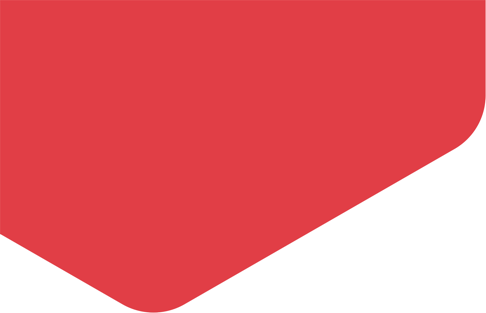 Add title text
FILL IN THE TEXT OF THE DOCUMENT TITLE HERE
Click here to add text content, such as keywords, some brief introductions, etc.
Click here to add text content, such as keywords, some brief introductions, etc.
BUSINESS
REPORT
ANNUAL
Click here to add text content, such as keywords, some brief introductions, etc.
[Speaker Notes: Template from: https://www.freeppt7.com/]
Add title text
FILL IN THE TEXT OF THE DOCUMENT TITLE HERE
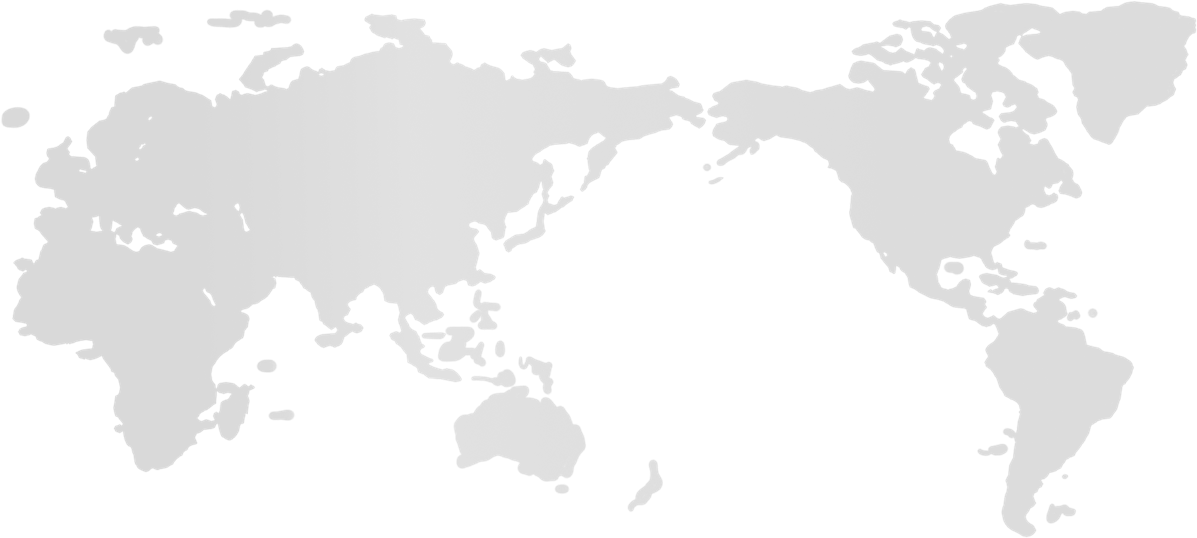 2300
2300
2300
2300
Fill in the description
Fill in the description
Fill in the description
Fill in the description
TITLE HERE
TITLE HERE
Click here to add text content, such as keywords, some brief introductions, etc.
Click here to add text content, such as keywords, some brief introductions, etc.
Add title text
FILL IN THE TEXT OF THE DOCUMENT TITLE HERE
Add title text
Add title text
Add title text
Click here to add content, content to match the title.
Click here to add content, content to match the title.
Click here to add content, content to match the title.
Add title text
Click here to add text content, such as keywords, some brief introductions, etc.
Click here to add text content, such as keywords, some brief introductions, etc.
Add title text
FILL IN THE TEXT OF THE DOCUMENT TITLE HERE
BUSINESS
DEPARTMENT
Add title text
TITLE HERE
Click here to add content, content to match the title.
Click here to add content, content to match the title. 

Click here to add content, content to match the title.
Click here to add content, content to match the title.
Click here to add content, content to match the title.
Click here to add content, content to match the title.
Click here to add content, content to match the title.
Click here to add content, content to match the title.
Click here to add content, content to match the title.
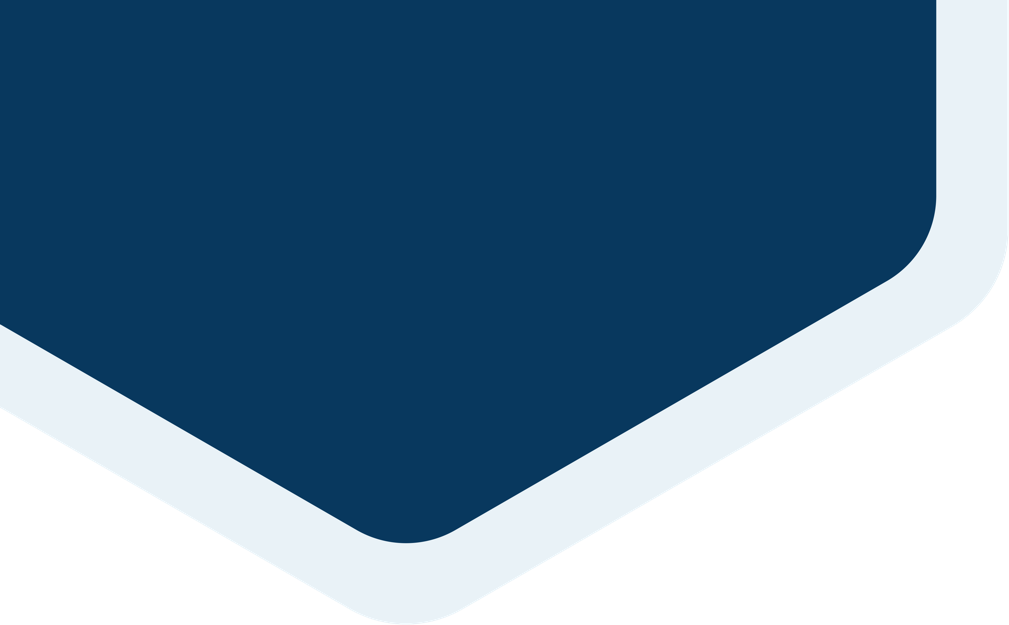 PART O2
WORK REPORT & PLAN
Add title text
your content is entered here, or by copying your text, select paste in this box and choose to retain only text. your content is typed here, or by copying your text, select paste in this box.
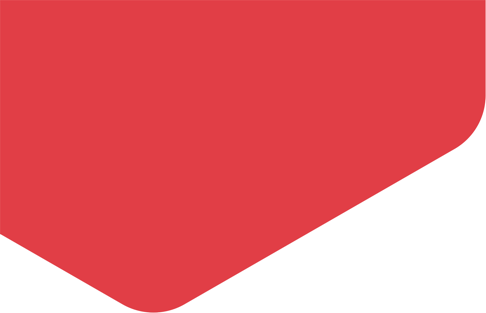 Add title text
FILL IN THE TEXT OF THE DOCUMENT TITLE HERE
Add Subtitle
Add Subtitle
Add Subtitle
Add Subtitle
Add Subtitle
Add Subtitle
Add Subtitle
Click here to add text content, such as keywords, some brief introductions, etc.
Click here to add text content, such as keywords, some brief introductions, etc.
Click here to add text content, such as keywords, some brief introductions, etc.
Add title text
FILL IN THE TEXT OF THE DOCUMENT TITLE HERE
BUSINESS
DEPARTMENT
Add title text
Click here to add text content, such as keywords, some brief introductions, etc.
DATA-4
DATA-3
DATA-2
DATA-1
01234567
Add title text
FILL IN THE TEXT OF THE DOCUMENT TITLE HERE
71%
68%
36%
BUSINESS DATE
BUSINESS DATE
BUSINESS DATE
01.
01.
01.
Click here to add content, content to match the title.
Click here to add content, content to match the title.
Click here to add content, content to match the title.
02.
02.
02.
Click here to add content, content to match the title.
Click here to add content, content to match the title.
Click here to add content, content to match the title.
[Speaker Notes: Template from: https://www.freeppt7.com/]
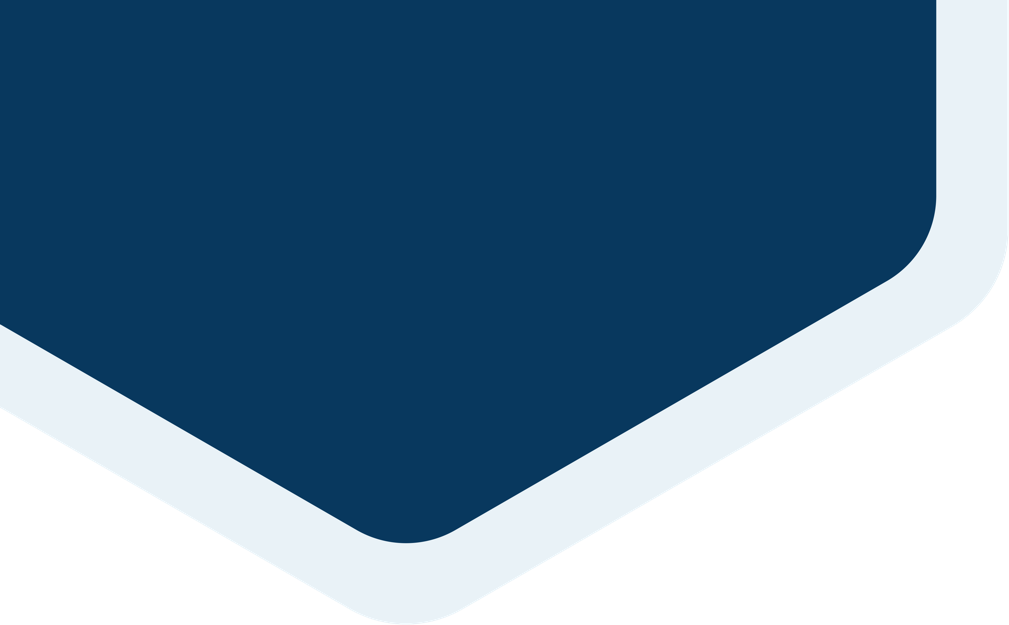 PART O3
WORK REPORT & PLAN
Add title text
your content is entered here, or by copying your text, select paste in this box and choose to retain only text. your content is typed here, or by copying your text, select paste in this box.
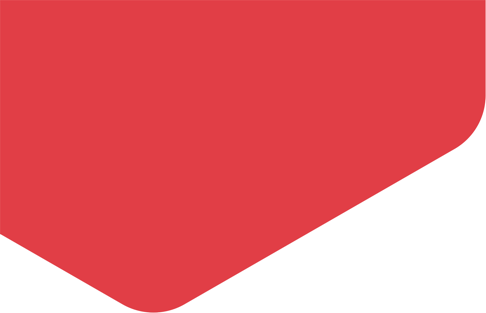 Add title text
FILL IN THE TEXT OF THE DOCUMENT TITLE HERE
Add title text
BUSINESS
DEPARTMENT
03
01
Click here to add text content, such as keywords, some brief introductions, etc.





Click here to add text content, such as keywords, some brief introductions, etc.
Add title text
Click here to add text content, such as keywords, some brief introductions, etc.
Add title text
02
Click here to add text content, such as keywords, some brief introductions, etc.
Add title text
FILL IN THE TEXT OF THE DOCUMENT TITLE HERE
01
02
03
Add title text
Add title text
Add title text
Click here to add text content, such as keywords, some brief introductions, etc.
Click here to add text content, such as keywords, some brief introductions, etc.
Click here to add text content, such as keywords, some brief introductions, etc.
04
05
06
Add title text
Add title text
Add title text
Click here to add text content, such as keywords, some brief introductions, etc.
Click here to add text content, such as keywords, some brief introductions, etc.
Click here to add text content, such as keywords, some brief introductions, etc.
Add title text
FILL IN THE TEXT OF THE DOCUMENT TITLE HERE
Add Subtitle
Add Subtitle
Click here to add text content, such as keywords, some brief introductions, etc.
Click here to add text content, such as keywords, some brief introductions, etc.
Add Subtitle
Add Subtitle
Click here to add text content, such as keywords, some brief introductions, etc.
Click here to add text content, such as keywords, some brief introductions, etc.
[Speaker Notes: Template from: https://www.freeppt7.com/]
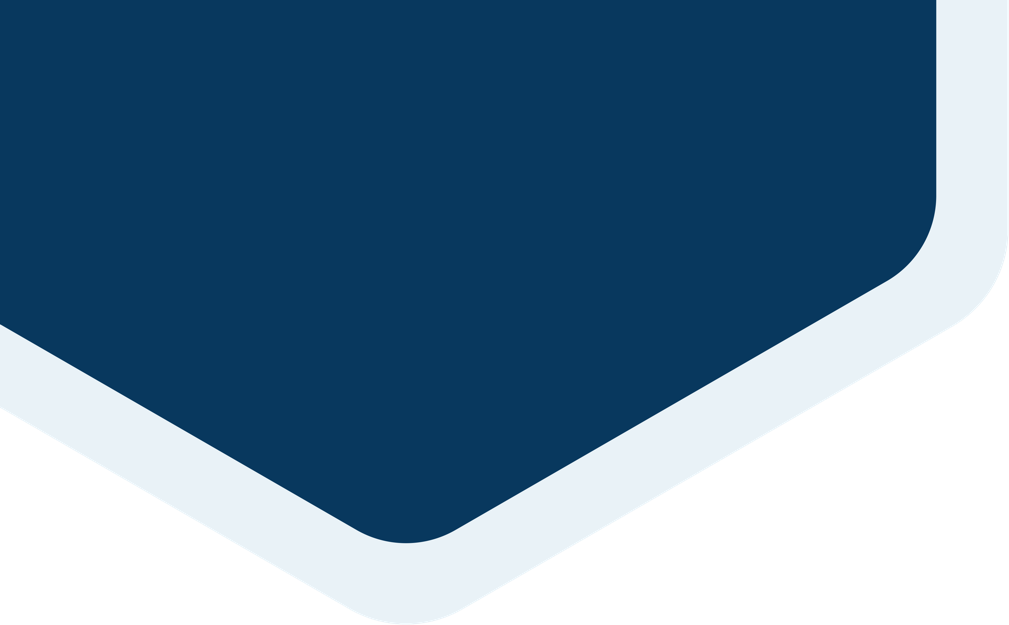 PART O4
WORK REPORT & PLAN
Add title text
your content is entered here, or by copying your text, select paste in this box and choose to retain only text. your content is typed here, or by copying your text, select paste in this box.
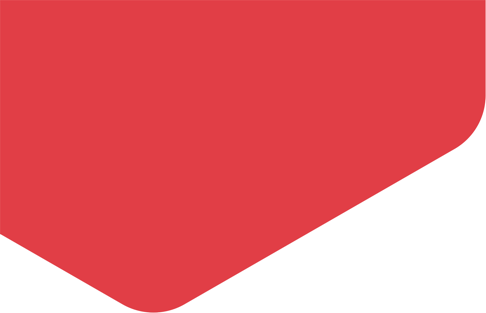 Add title text
FILL IN THE TEXT OF THE DOCUMENT TITLE HERE
PROJECT-3
Fill in the description
PROJECT-2
Fill in the description
PROJECT-1
Fill in the description
PROJECT-4
Fill in the description
TITLE HERE
TITLE HERE
TITLE HERE
TITLE HERE
WORK ANNUAL
WORK ANNUAL
WORK ANNUAL
WORK ANNUAL
Add title text
FILL IN THE TEXT OF THE DOCUMENT TITLE HERE
01
04
Add title text
Add title text
Click here to add text content, such as keywords, some brief introductions, etc.
Click here to add text content, such as keywords, some brief introductions, etc.
02
05
Add title text
Add title text
Click here to add text content, such as keywords, some brief introductions, etc.
Click here to add text content, such as keywords, some brief introductions, etc.
03
06
Add title text
Add title text
Click here to add text content, such as keywords, some brief introductions, etc.
Click here to add text content, such as keywords, some brief introductions, etc.
行业PPT模板http://www.freeppt7.com/hangye/
Add title text
FILL IN THE TEXT OF THE DOCUMENT TITLE HERE
BUSINESS DEPARTMENT
Click here to add content, content to match the title. 
Click here to add text content, such as keywords, some brief introductions, etc.
Add title text
Add title text
Click here to add text content, such as keywords, some brief introductions, etc.
Click here to add text content, such as keywords, some brief introductions, etc.
Click here to add text content, such as keywords, some brief introductions, etc.
Click here to add text content, such as keywords, some brief introductions, etc.
Add title text
Add title text
[Speaker Notes: Template from: https://www.freeppt7.com/]
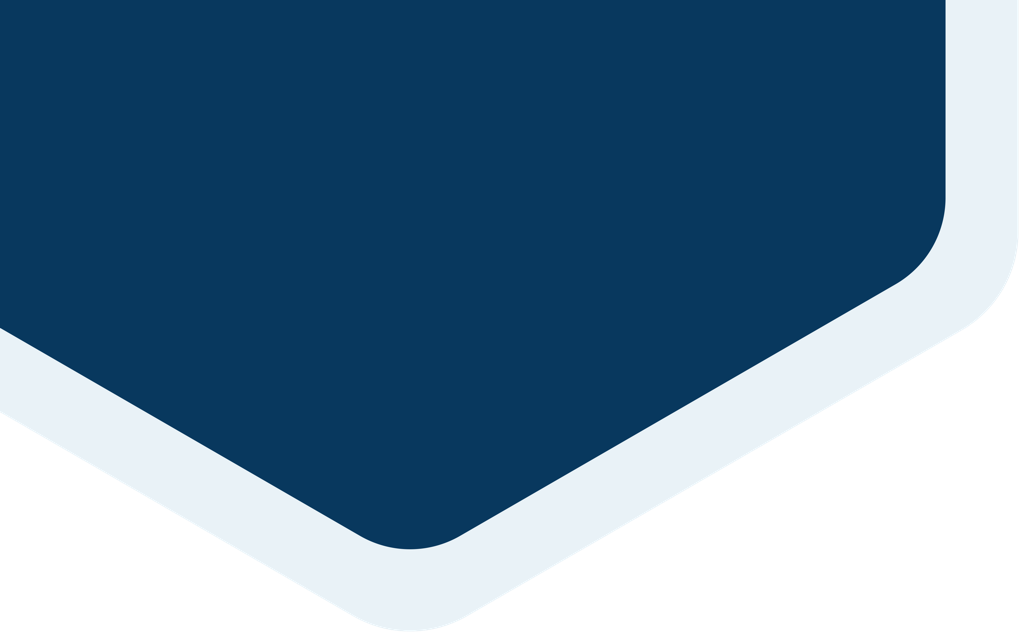 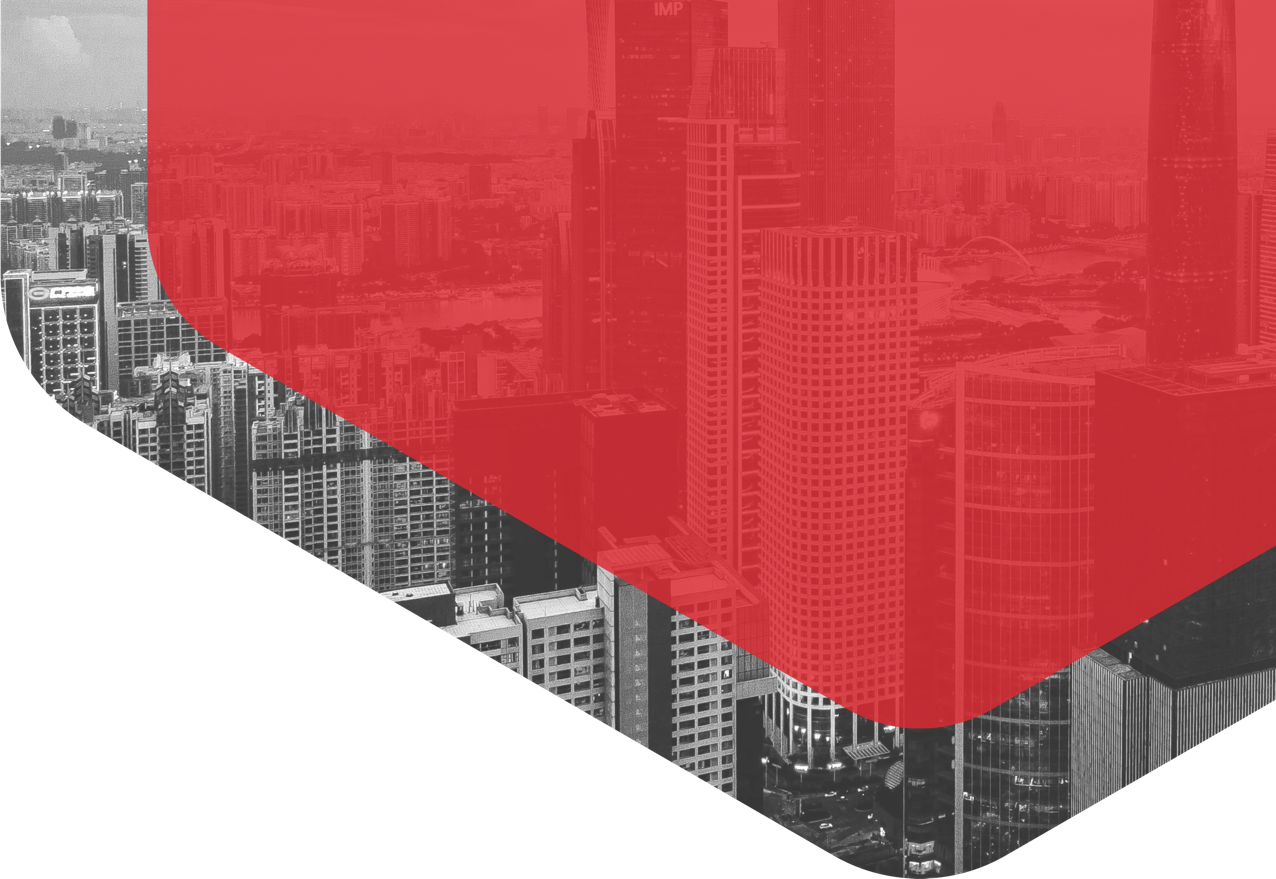 LOGO
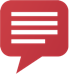 COMPANY SLOGAN
2O2X~2O2X
BUSINESS
MINIMAL STYLE WORK REPORT TEMPLATE
THANK YOU
Report ：freeppt7.com
XX.XX.20XX
[Speaker Notes: Template from: https://www.freeppt7.com/]
We respect your valuable time with freeppt7!
If you have any questions, please reach us
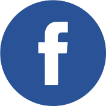 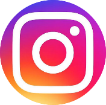 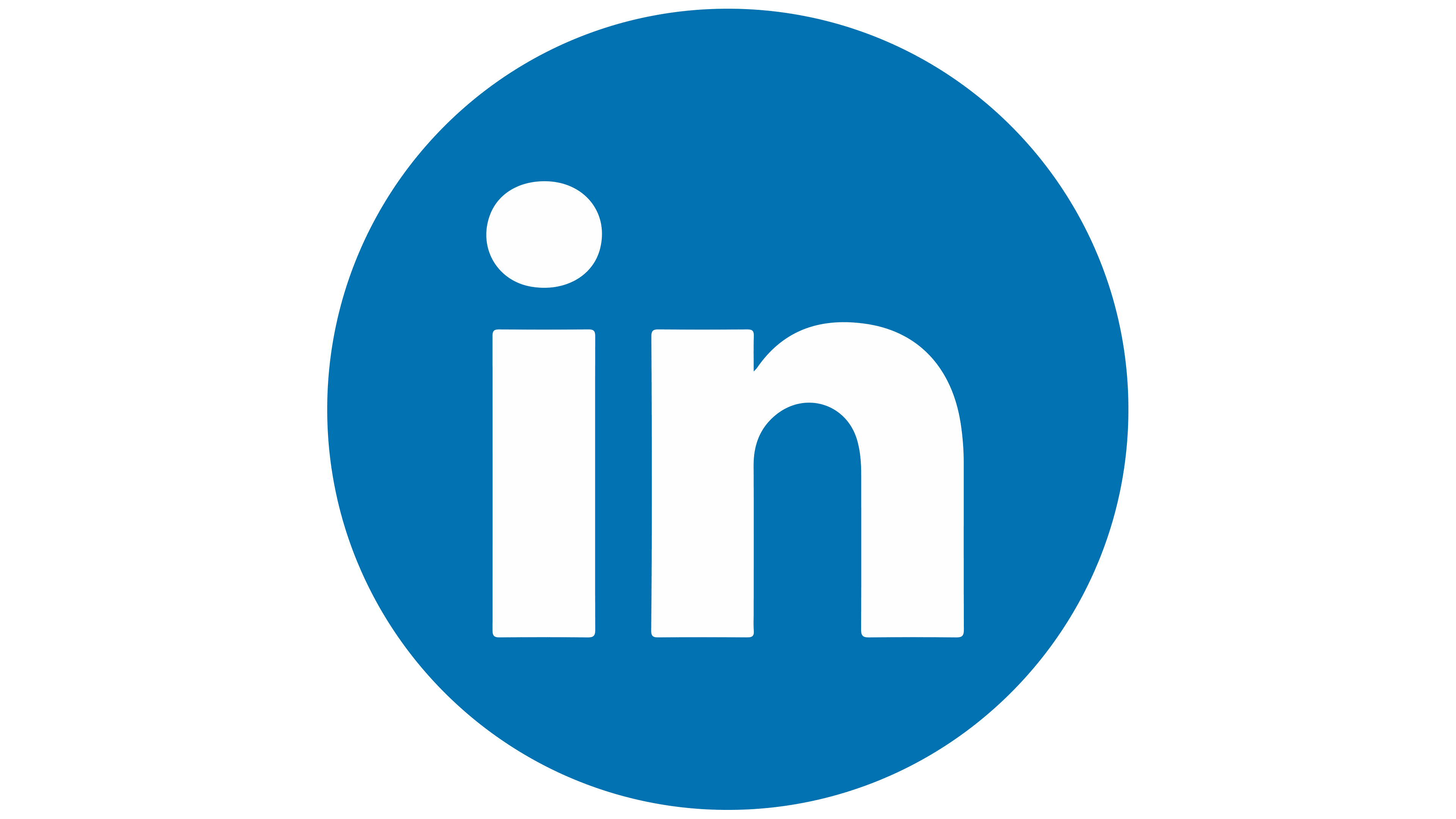 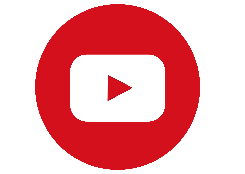 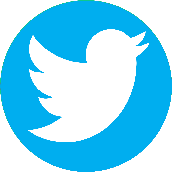 Do you have a design request, please visit our redesign page.
CREDIT: Freeppt7.com created this PowerPoint template.
Let this slide be kept for attribution.
www.freeppt7.com
Fully Editable Icon Sets: A
Fully Editable Icon Sets: B
Fully Editable Icon Sets: C